Getting Started with Parks On The Air® (POTA)“Keeping it Simple”
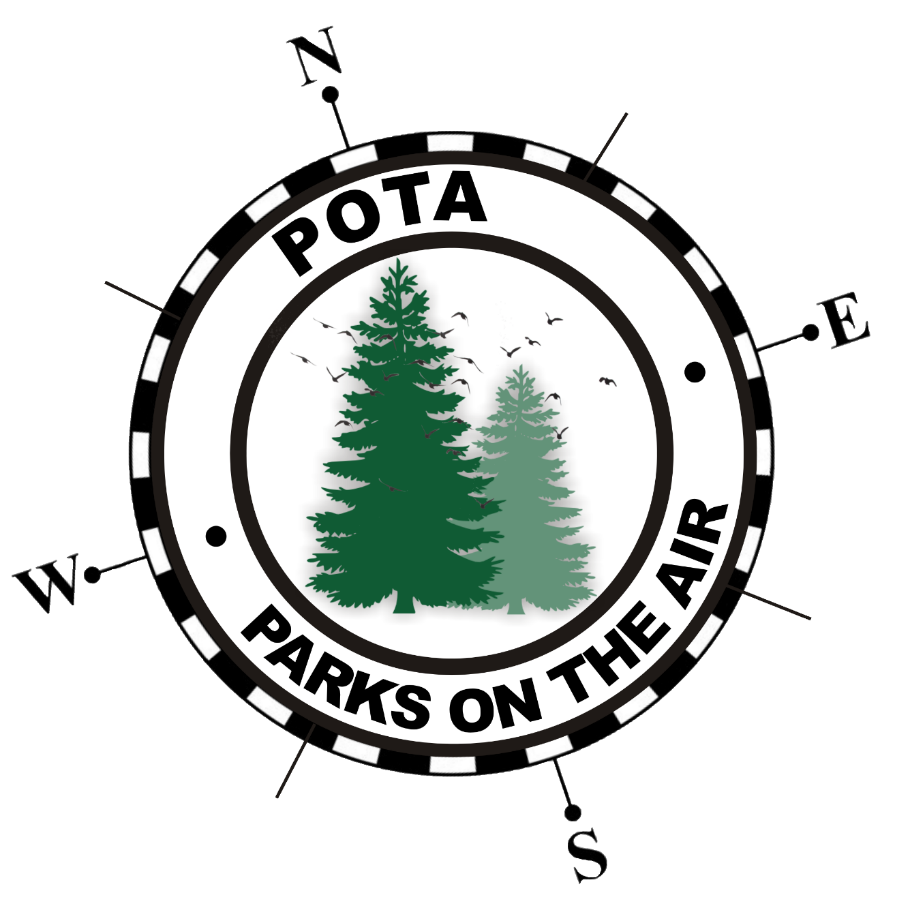 Dennis Boyé  -  AH2O

Ham Radio University04 January 2025
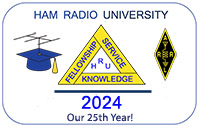 POTA – Keeping it Simple
Introduction
Creating a POTA Account
Getting Started
Operations
Hunter
Activator
Log Submittal 
Activators Only
My POTA Gear
Awards
References
Q&A
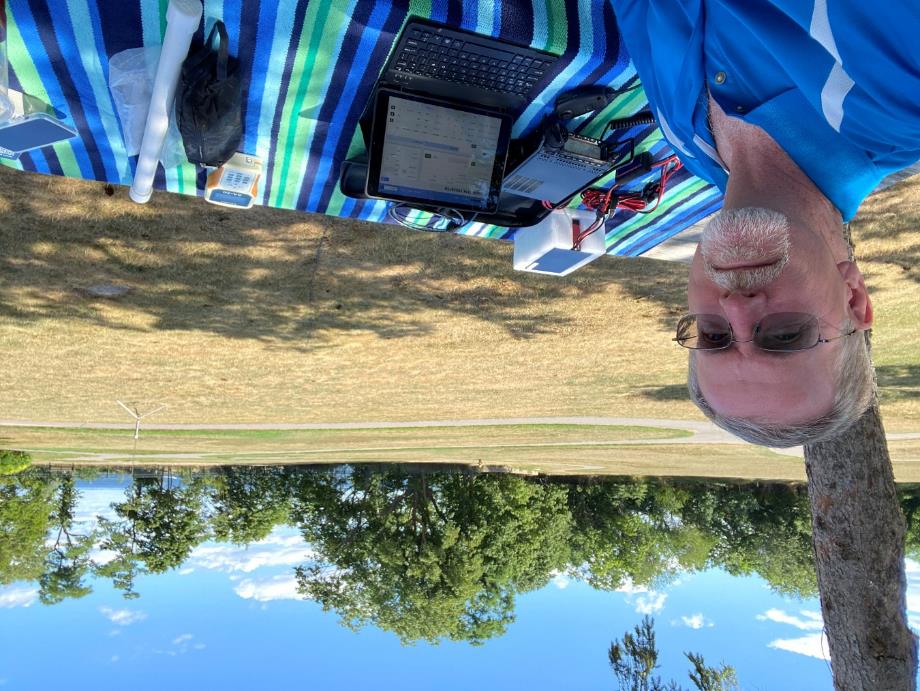 2
Introduction
Parks on the Air® (POTA) is a Radiosport program that encourages communications to, and portable operations from, designated parks
All Bands and Modes
POTA started in 2017 when the ARRL’s National Parks on the Air special event ended 
A group of volunteers wanted to continue the fun beyond the one-year event, and thus, POTA was born
Field Day all year long
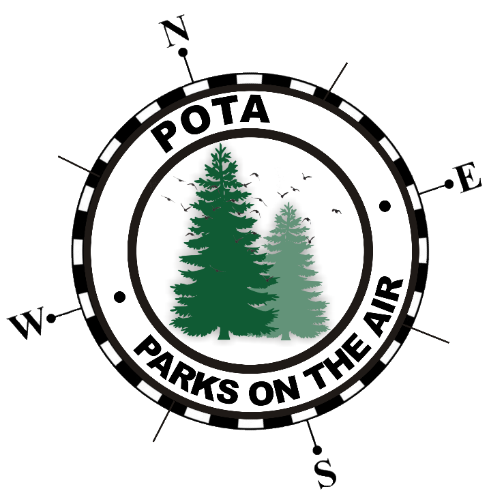 3
Introduction
Originally US National Parks, it has expanded to include National Forests, National Trails, State Parks, etc.





POTA has also expanded to almost every country worldwide
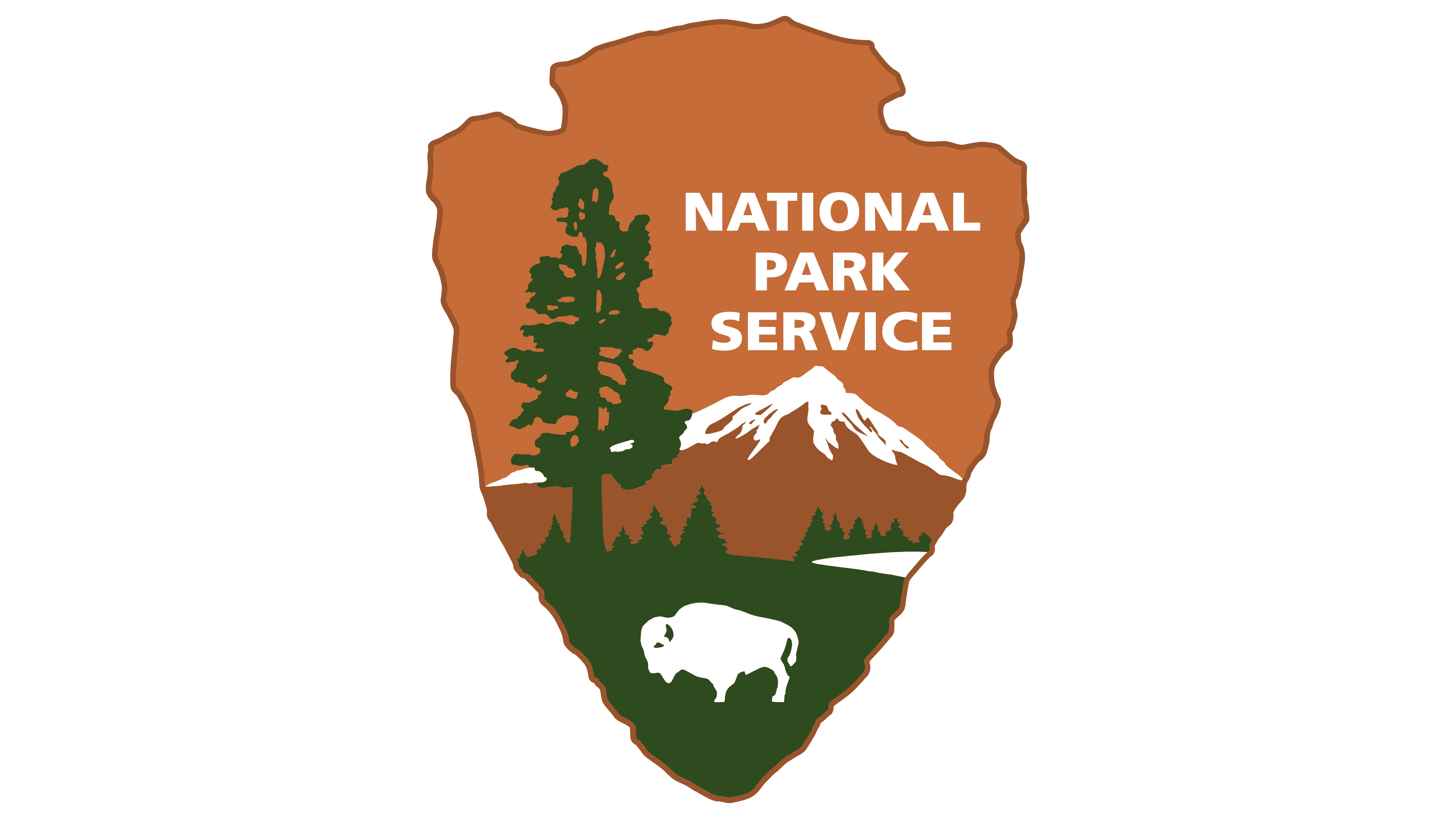 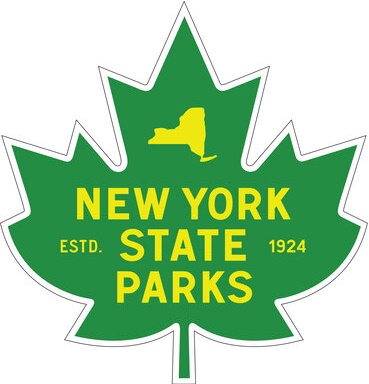 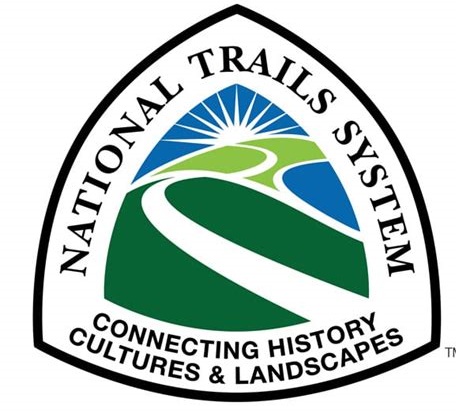 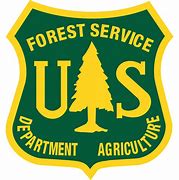 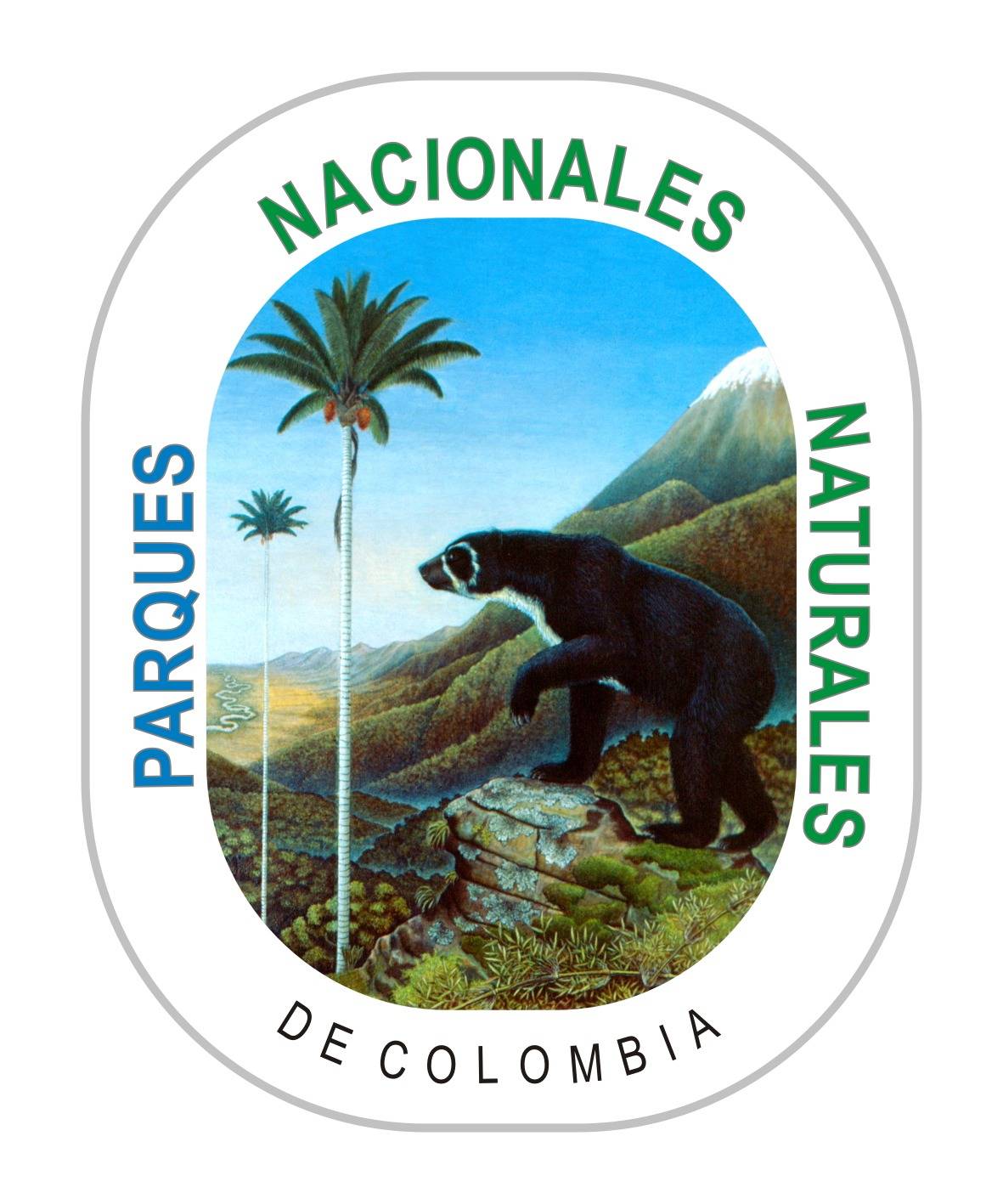 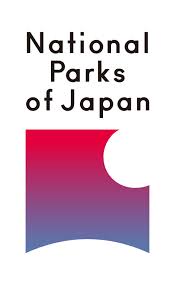 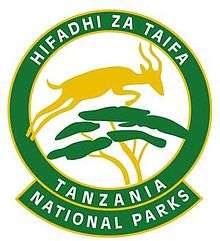 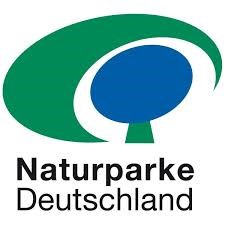 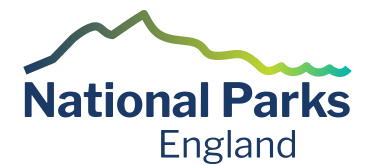 4
Definitions
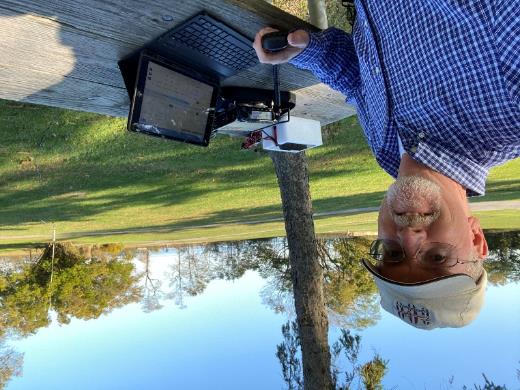 Activators
Individuals that pack up their portable gear and head out to a park, and set up a station



Hunters
Individuals located anywhere, who contact the Activators in a park
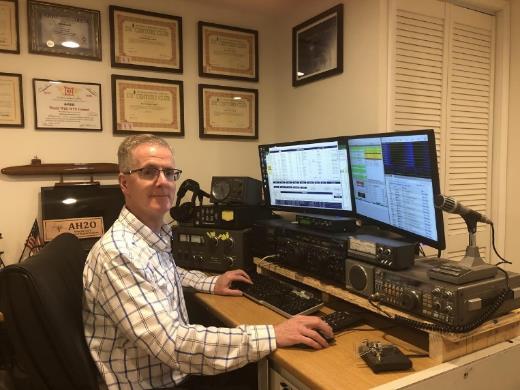 5
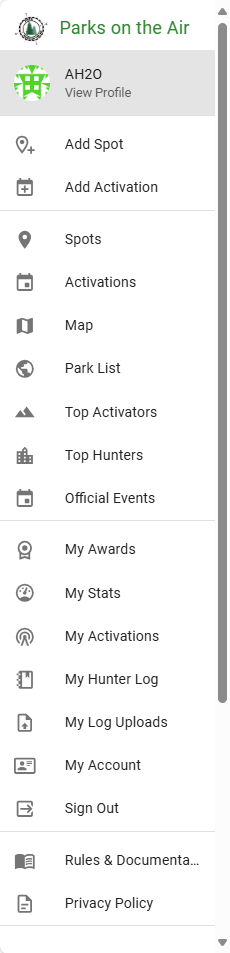 First – You need a POTA Account
One stop shop for all things POTA
Account menu highlights:
“Spots” – Shows Activators currently operating in parks 
“Map” of all POTA parks, including park details 
“My Awards” – Shows progress towards certificates and awards
Based on the logs Activators you contacted submit 	
As a Hunter no logs submittals or QSO confirmation is required
“Rules & Documentation” – POTA details, documentation, video

Creating an account is simple
https://parksontheair.com/
6
Creating a POTA Account
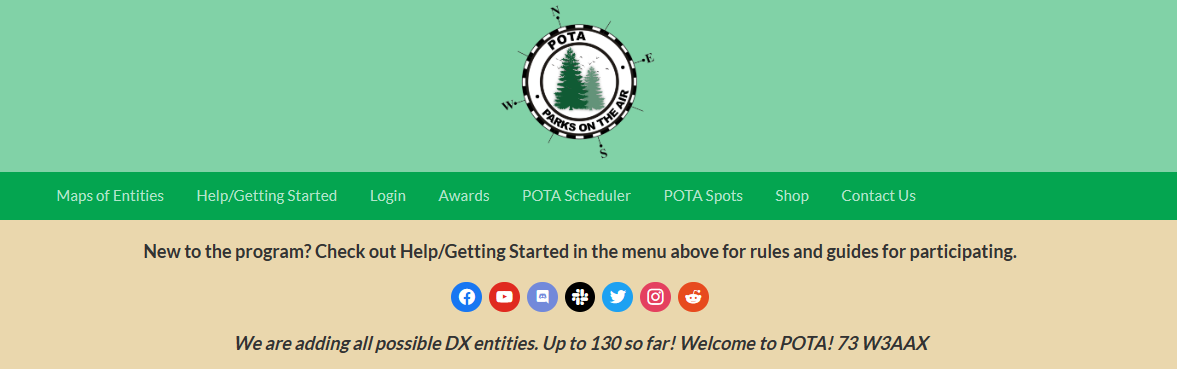 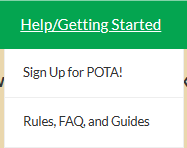 Follow the easy “Sign Up for POTA” instructions
7
Creating a POTA Account, Continued
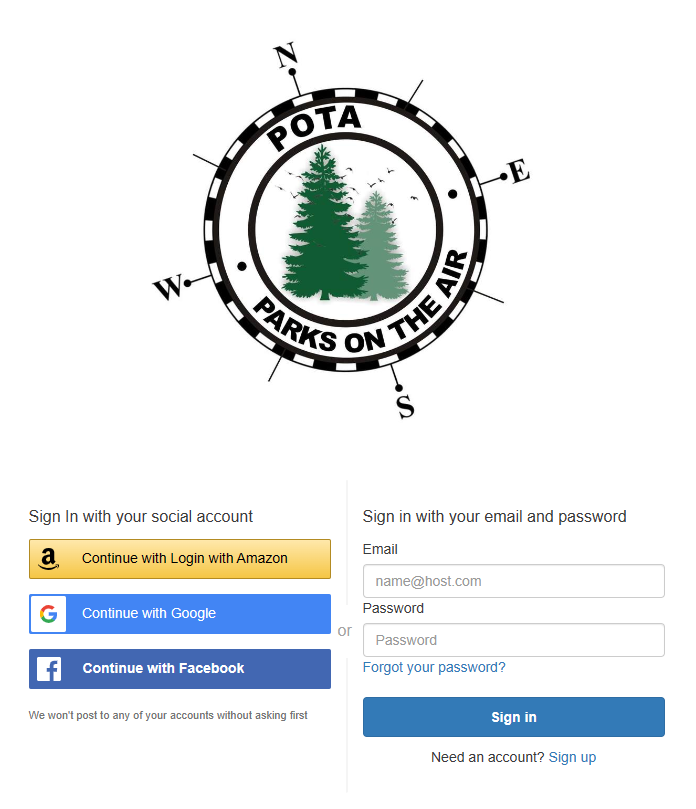 POTA Account Passwords
Authenticated against accounts you already have
Amazon, Google, or Facebook
Or create a unique username and password just for POTA
8
Getting Started
Getting started with POTA can happen via one of two paths
Activator
Hunter

The easiest way to participate in POTA is as a Hunter, so let’s start there
9
Hunter
The first place to start as a Hunter is to go to https://pota.app
The landing page will be the Spots page, which shows Activators on the air, what parks they are in, and what frequencies and modes they are operating
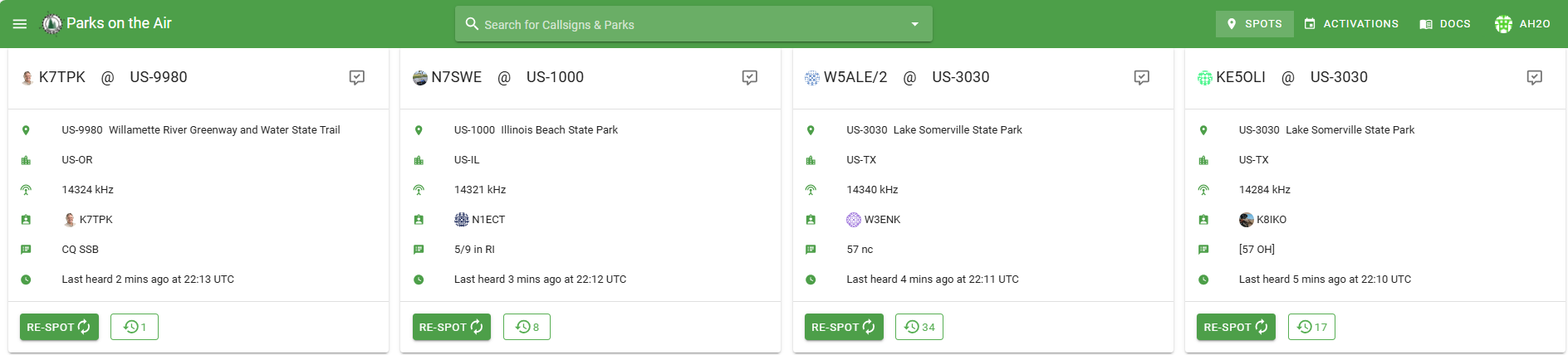 Call them, if you make a contact, you’ve officially started in POTA!
10
Hunter - Spotting
If so inclined, after you work a park Activator, you can “Re-Spot” them so other Hunters know they are still currently active
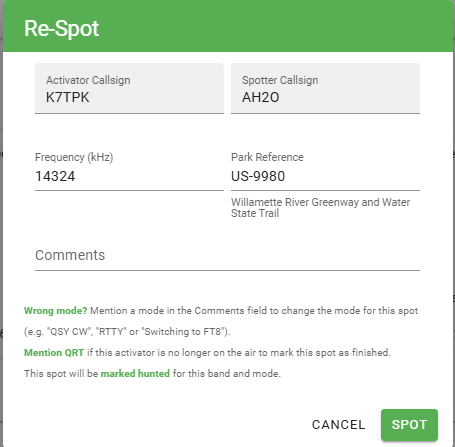 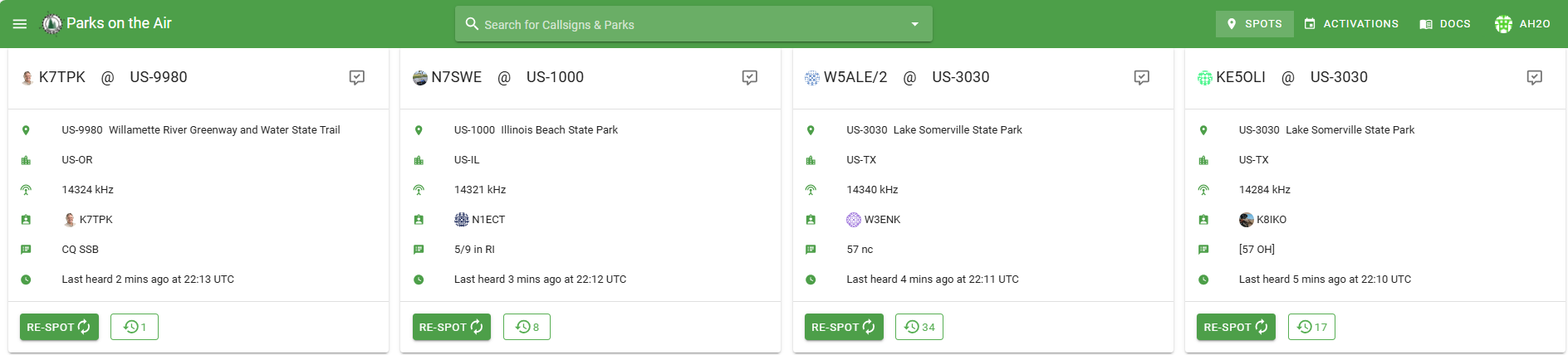 11
Hunter – Active Spots Page
The “Active Spots” page can be filtered; Band, Mode, etc.
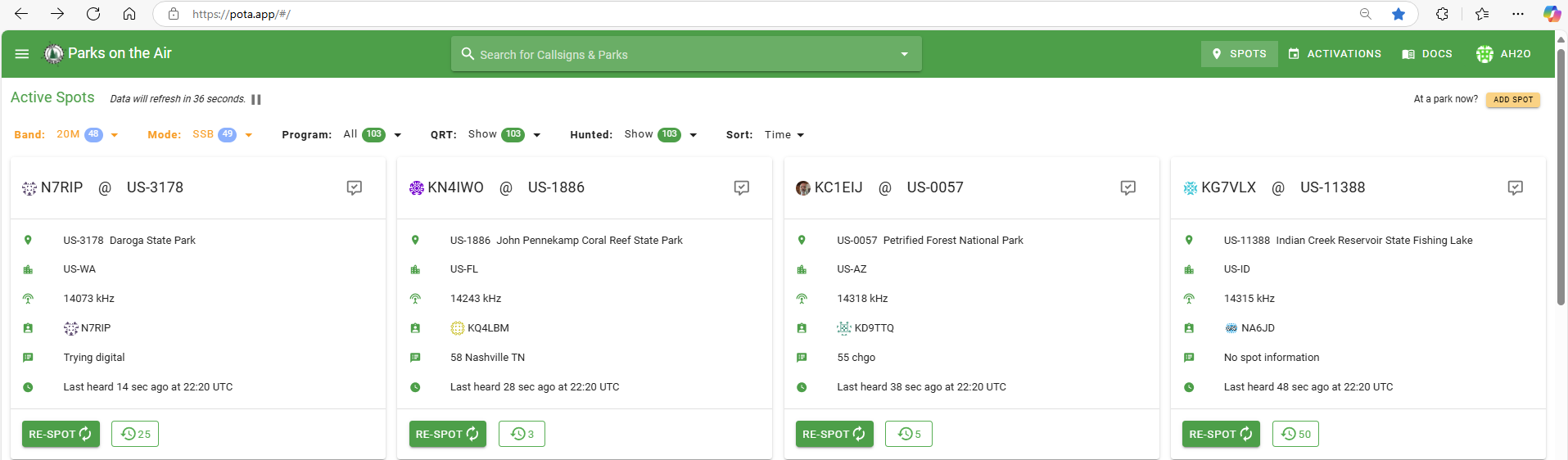 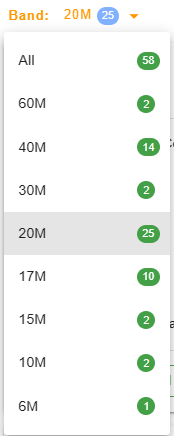 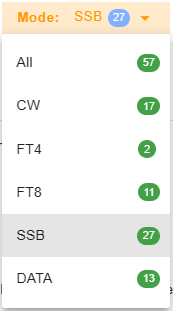 12
Activators – Simple Rules
After you’ve done some hunting, you might want to try activating
Activator rules are simple:
You must have an account registered at https://pota.app
Pick a park near you
You and all your equipment must be within the boundaries of the park
Follow any instructions from park rangers you encounter
Be courteous of others using the park – you’re an ambassador of our hobby
Others have a right to be in the park too
Leave no trace behind
You must upload your ADIF log to the POTA site after your activation is complete
Minimum of 10 contacts required to be a valid activation
13
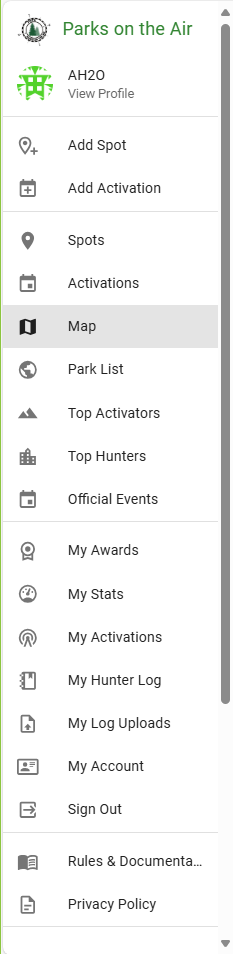 Activators – Park Selection
Go to POTA site https://pota.app
Pick a park!
The yellow dots are park locations in your area
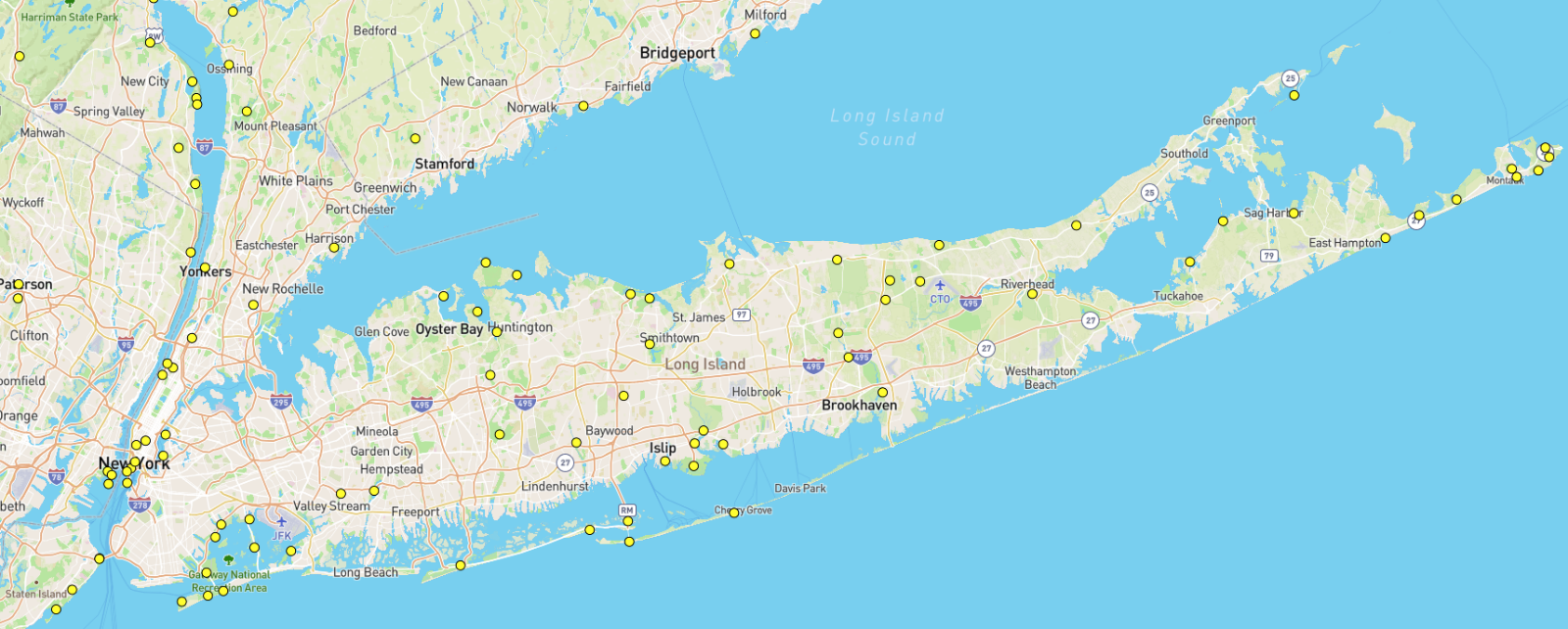 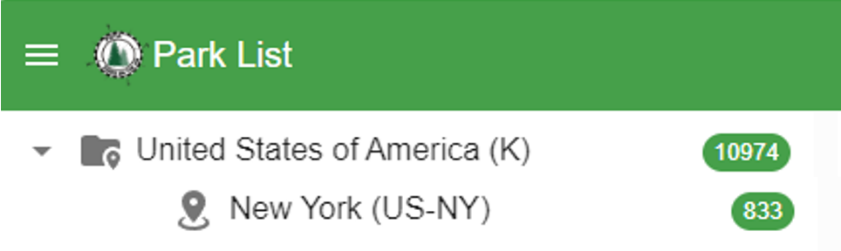 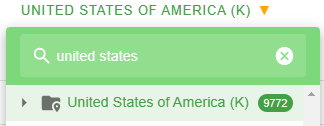 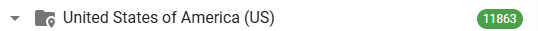 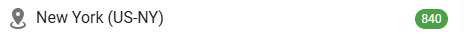 14
Activators – Pick A Park
You can search / move around the map for other locations 
Click on yellow dots for park information
Once you chose a park, consider surveying park in advance
Quiet spot
Close parking
Park bench
Restrooms, etc.
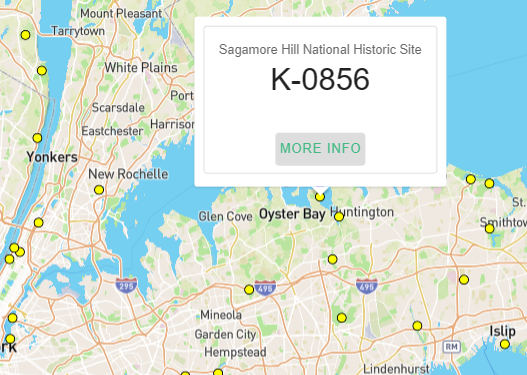 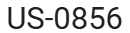 15
A Few of My POTA Activations
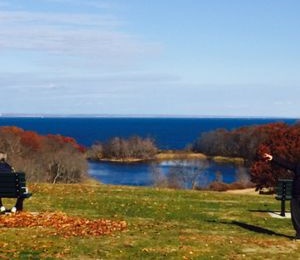 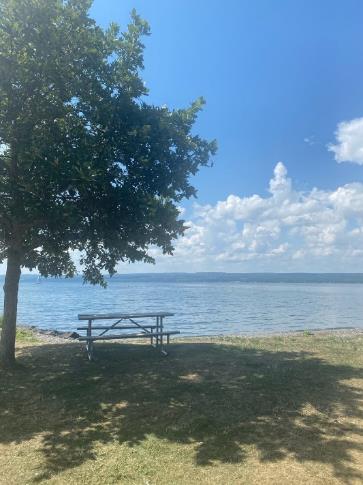 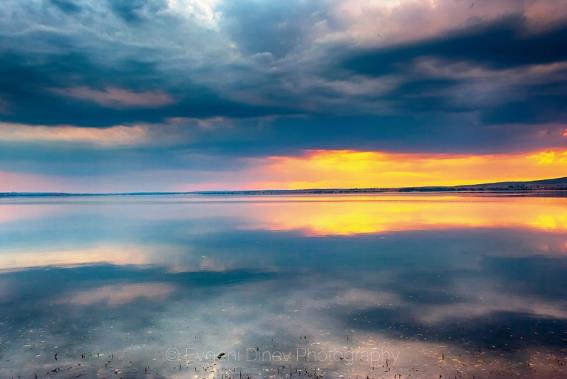 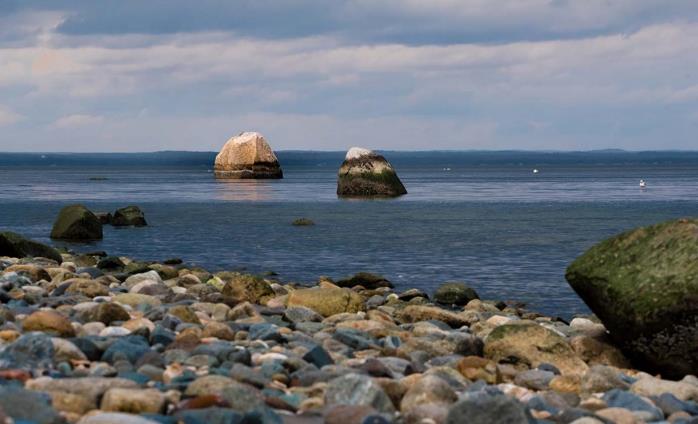 Lodi Point State Park, NY(Finger Lakes)
Caumsett State Historical Park, NY
16
Target Rock National Wildlife Refuge, NY
A Few of My POTA Activations
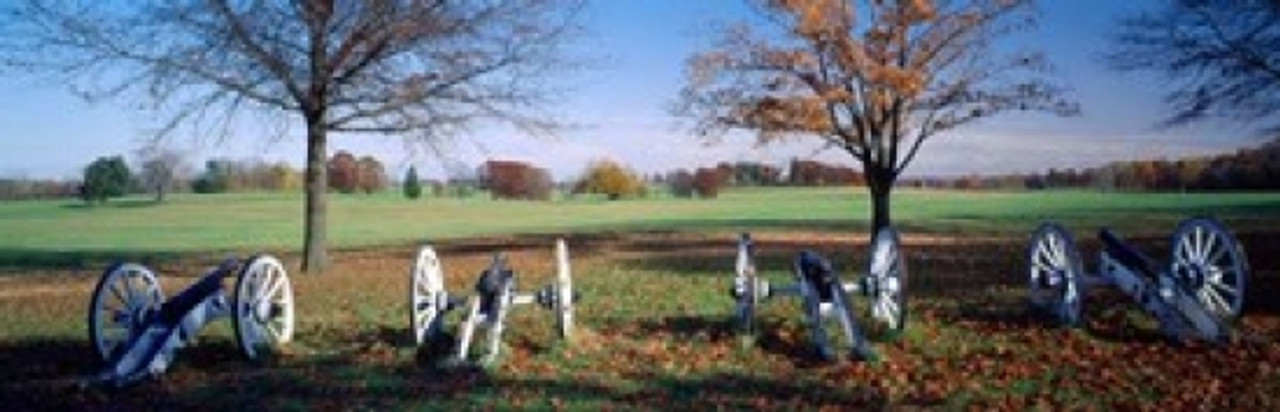 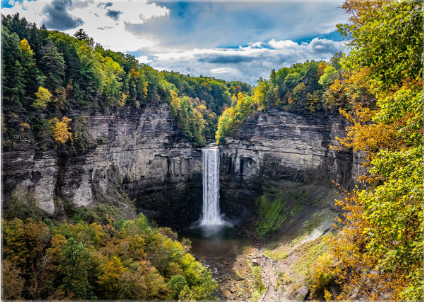 Valley Forge National Historic Park, PA
Taughannock Falls, NY(Finger Lakes)
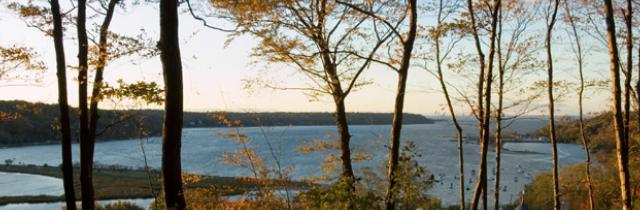 Trail View State Park, NY
17
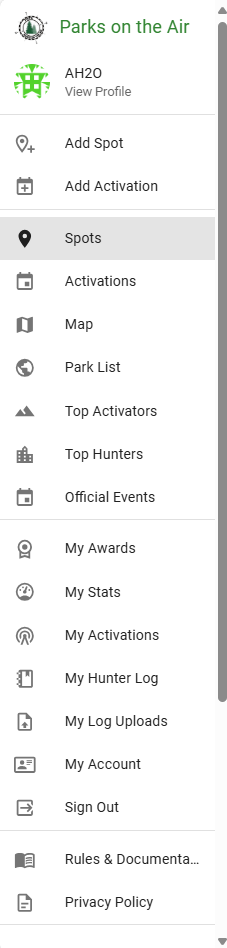 Activators – Getting Started
Once you’ve chosen a location in the park
Set up your gear
Set your logging program
Find a quiet frequency
Start calling CQ POTA!
While doing your initial CQ calls, consider going to https://pota.app to Spot yourself
Once spotted the Hunters will pounce, so be prepared to start logging your QSOs!
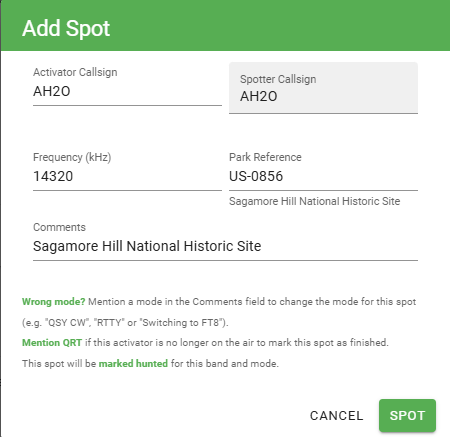 18
Activators – Submitting Your Log
POTA requires Activators to submit log files in ADIF format
Use any logging program of your choosing
Required ADIF fields
STATION_CALLSIGN	(Activator Callsign)
CALL		(Hunter Callsign)
QSO_DATE
TIME_ON
BAND
MODE
File naming convention requirements
CALLSIGN@PARK#-yyyymmdd.adi
An example using one of my activations:
AH2O@US-8056-20241214.adi
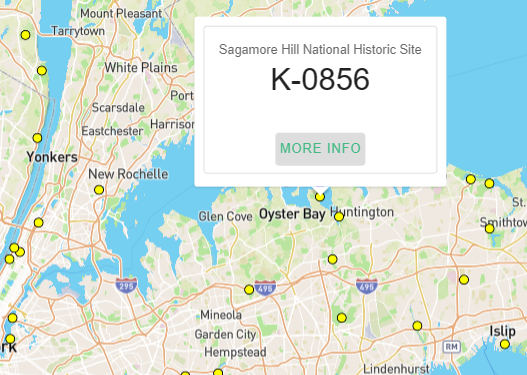 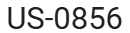 19
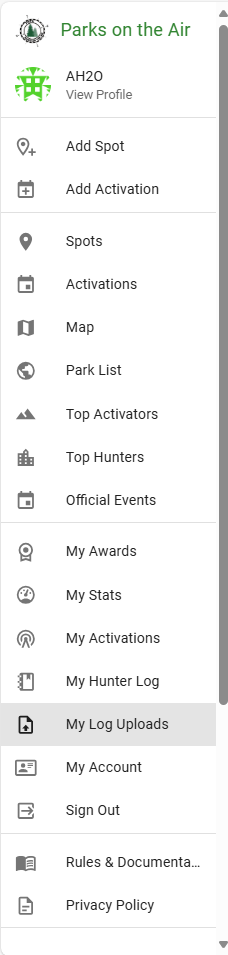 Activators – Submitting Your Log, Continued
Go to https://pota.app, then “My Log Uploads”
Drag and drop ADIF log
You get immediate “processed” confirmation
That’s it!
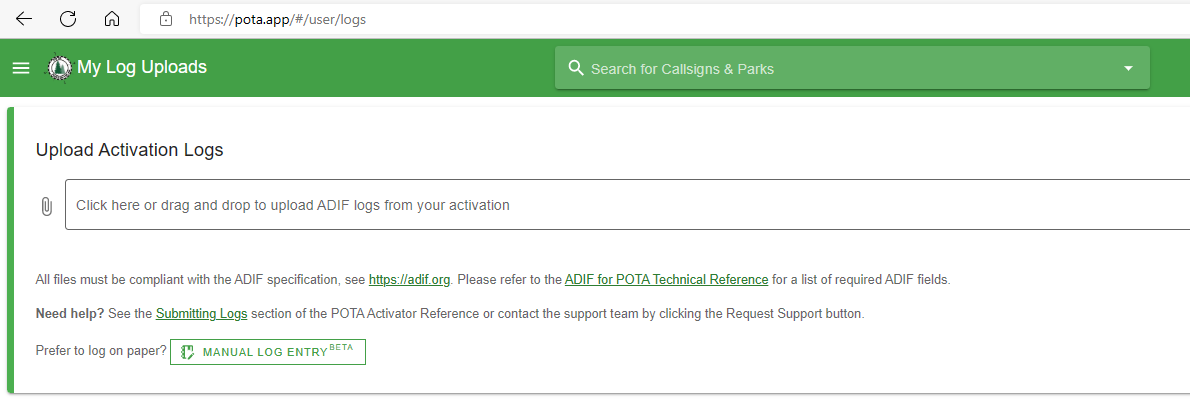 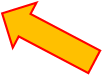 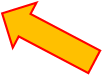 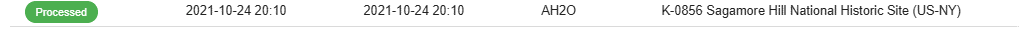 20
Activators – What do you need to activate a POTA site?
Any portable radio 
Any portable antenna
Wire on a self-supporting mast, Wolf River Coils, Alpha Antennas, SotaBeams, Buddipole, etc.
Note: National Parks do not allow wires in trees or stakes in the ground
Portable power or access to AC power 
Any logging program that will export ADIF format
21
My POTA Gear
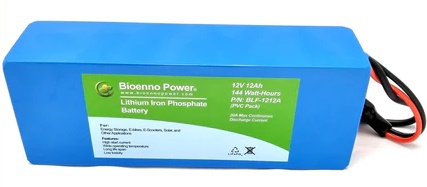 Bioenno Power12V, 12Ah Battery8.5 x 2.2 x 3.1”Wt: 3.3 lbs
Powerwerx Watt Meter, DC Inline Power Analyzer,
WattMeter-PP
3.3 x 1.7 x 1.0“Wt: 0.18 lbs
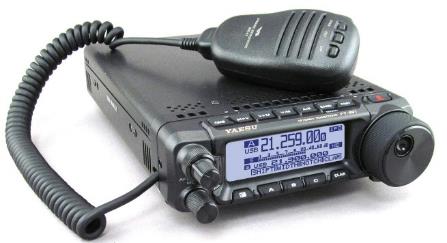 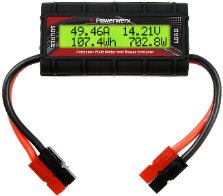 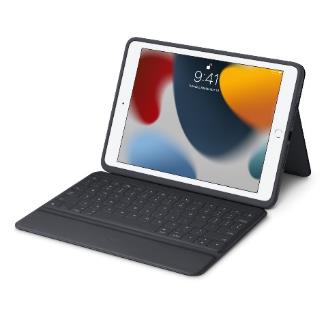 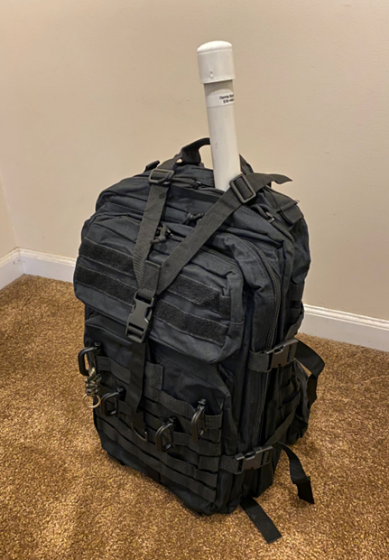 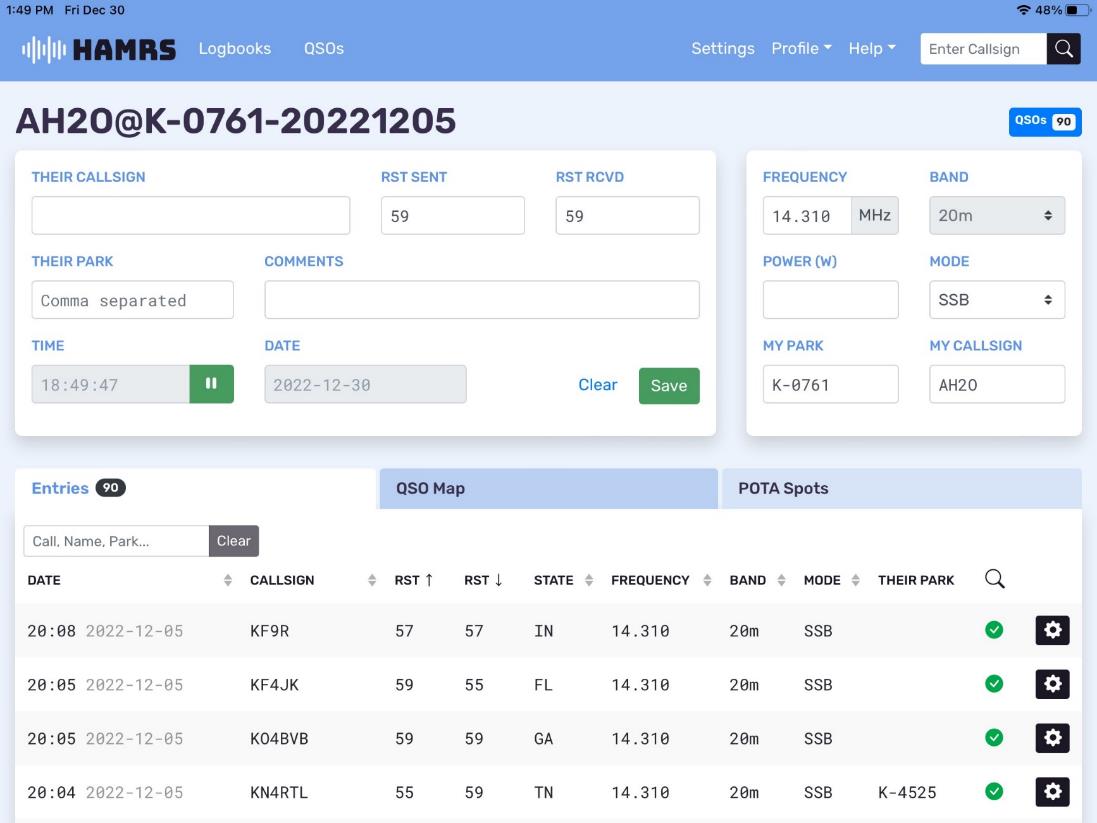 Yaesu FT-891 (QRO)2 x 6 x 8.6”
Wt: 4 lbs
Wolf River Coil
Take It Along 1000
80 to 10mCollapsible 102" WhipThree 33' radials
Footprint: 19" x 17”
Wt: 3 lb 5 oz
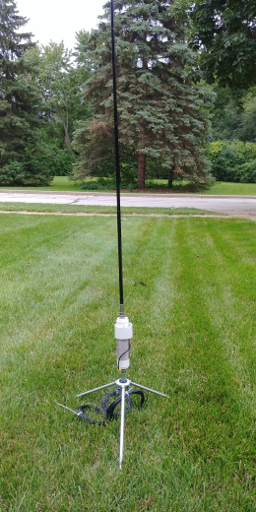 iPad w/ Keyboard(HAMRS Logging SW)
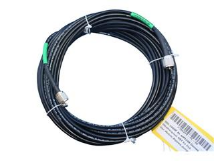 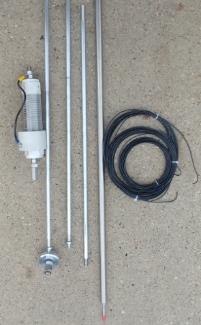 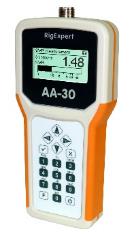 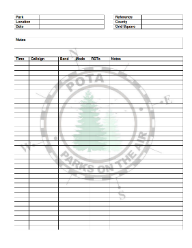 RG8X Coax - 50 ft
AntennaAnalyzer
Paper Log”Just in Case”
Backpack17.1 x 12.6 x 2.2”Wt: 3 lbs
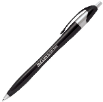 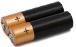 22
My POTA Logging Software
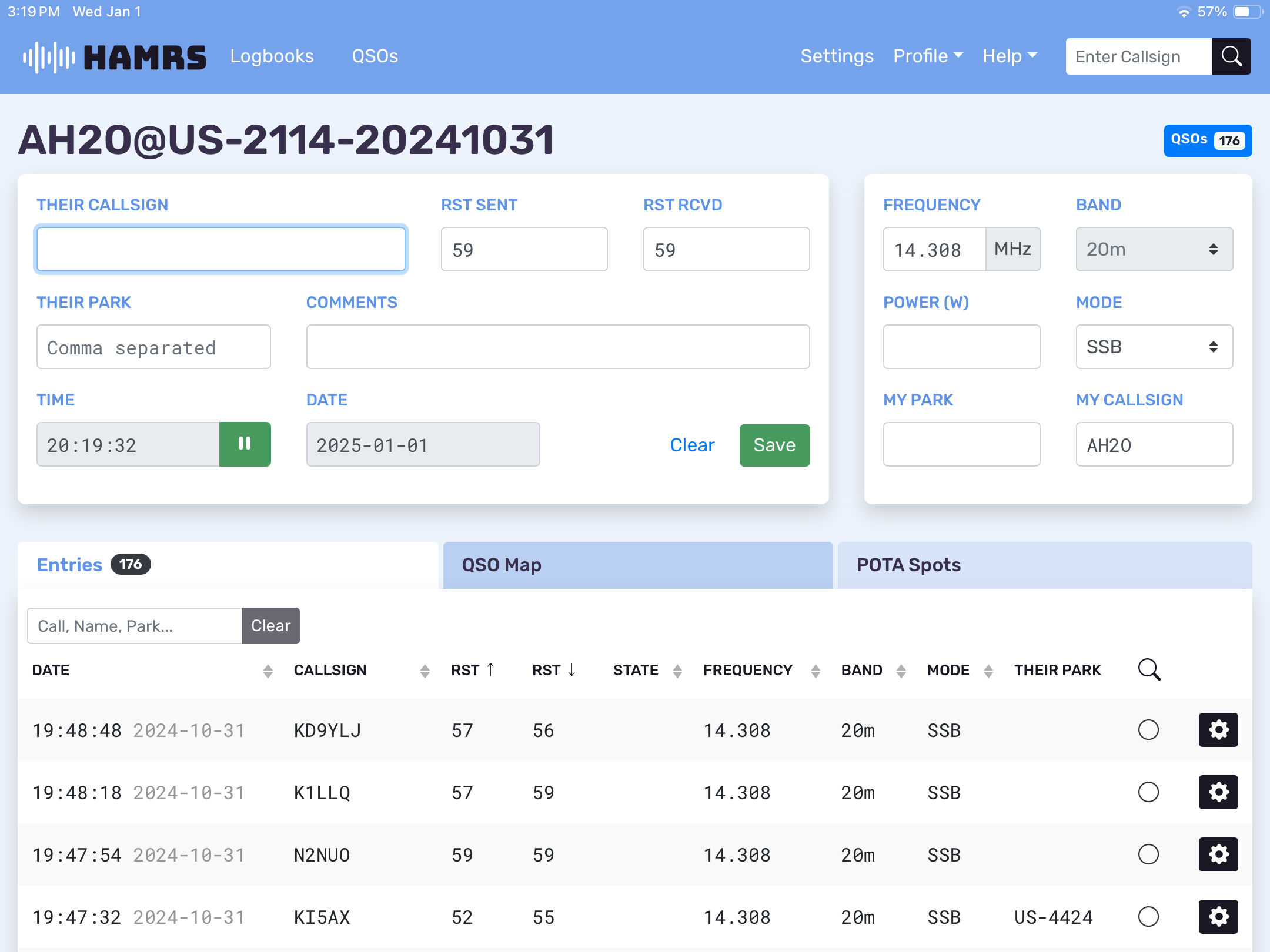 HAMRS
A simple logger designed specifically for portable activities, like Parks on the Air (POTA), Summits on the Air (SOTA) Field Days, etc.
Auto populates park Grid location
Available in App Store
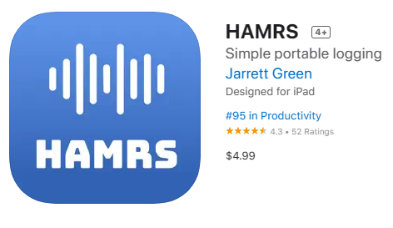 Can log other Activations“Park-to-Park”
23
My POTA Gear – CW, FT8, FT4
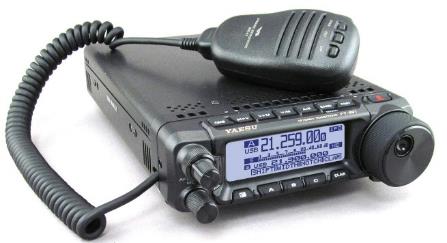 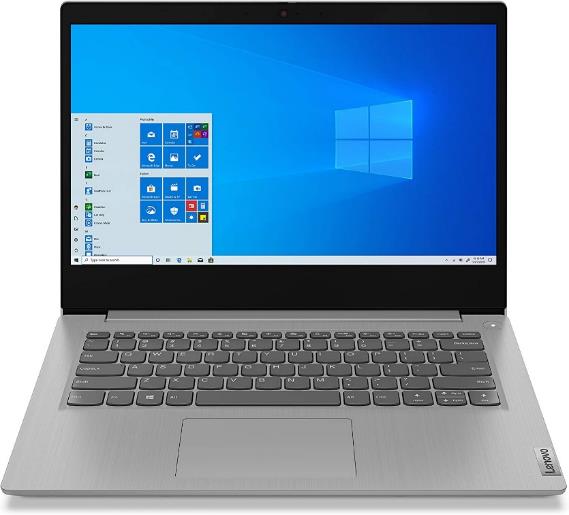 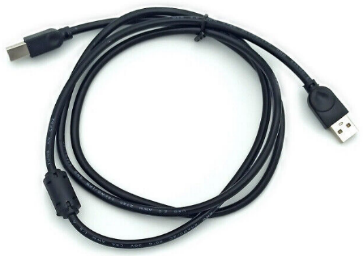 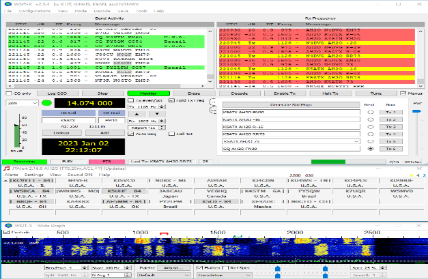 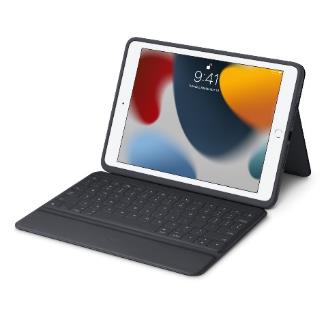 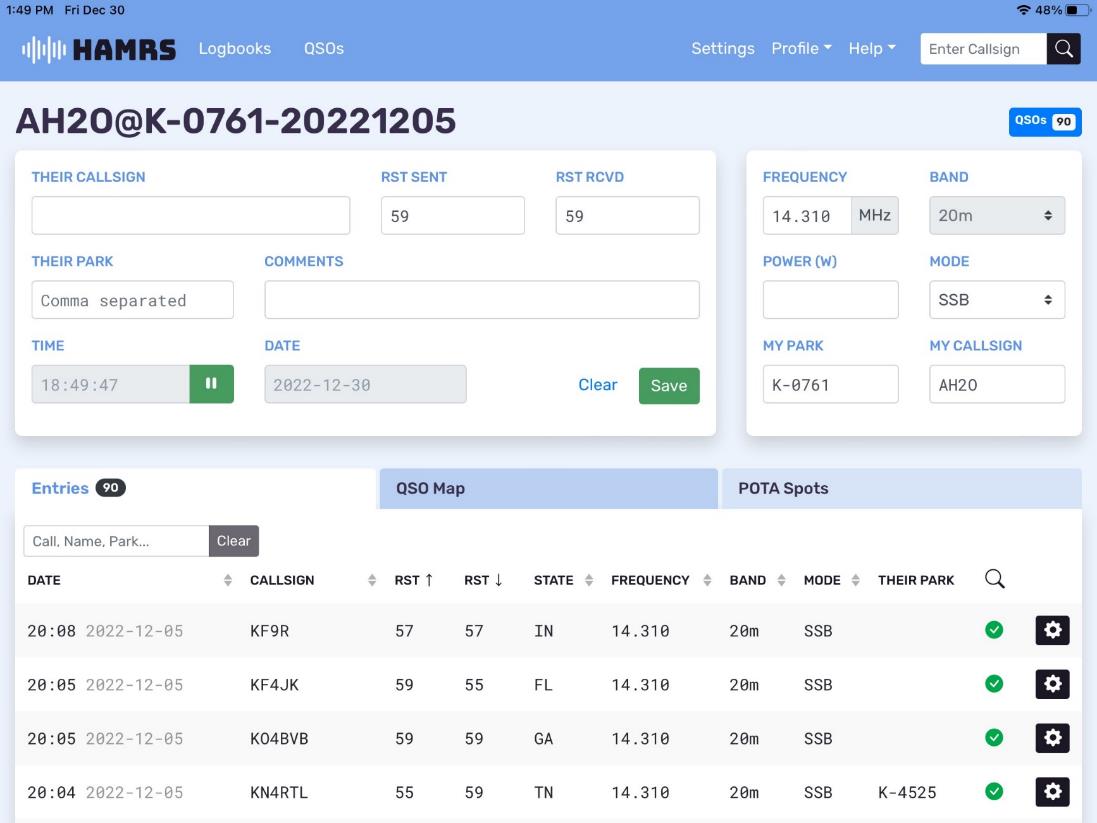 Yaesu FT-891 (QRO)2 x 6 x 8.6”
Wt: 4 lbs
CAT Cable
iPad w/ Keyboard(HAMRS Logging SW)
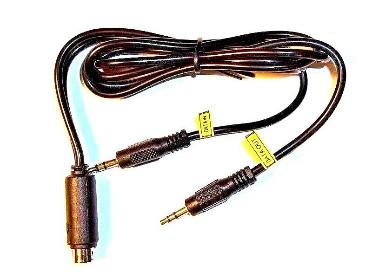 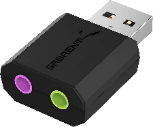 USB External Stereo Sound Adapter
Laptop
N3FJP Logging SW
WSJT-XJTAlert
Audio Interface Cable
24
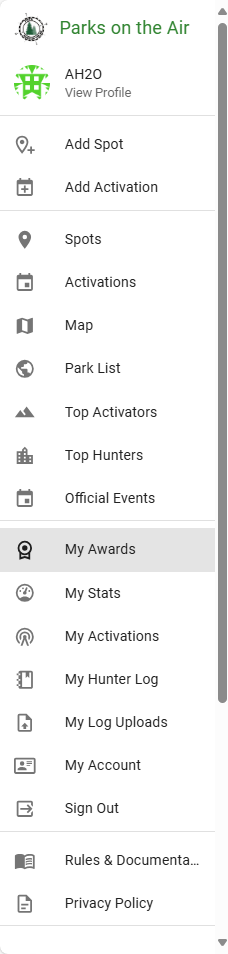 Awards
Shows your progress towards certificates and awards based on the logs that Activators you contacted submit 	
As a Hunter no logs submittals required
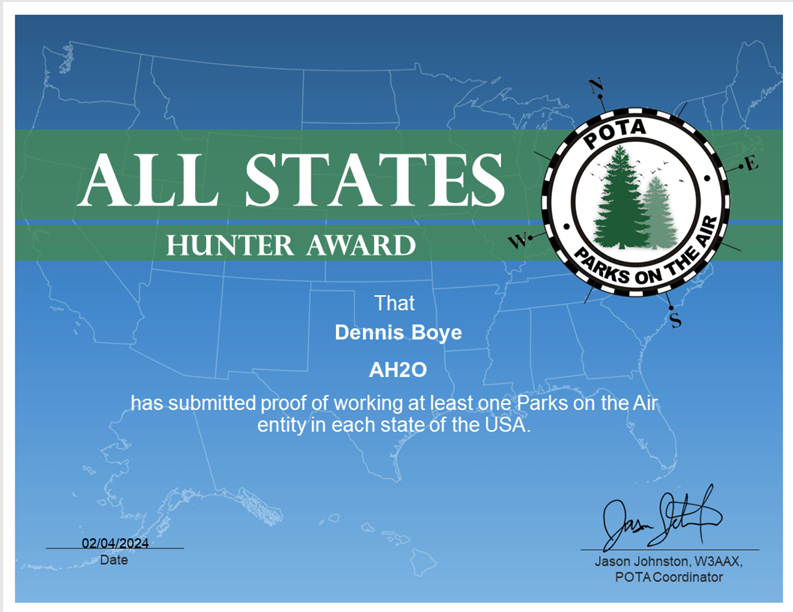 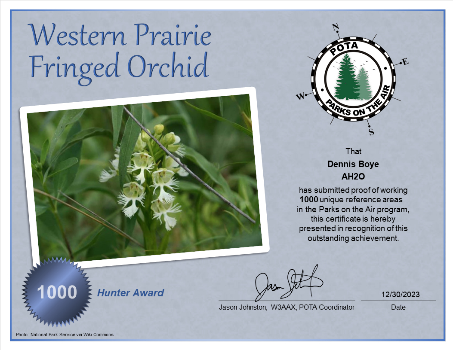 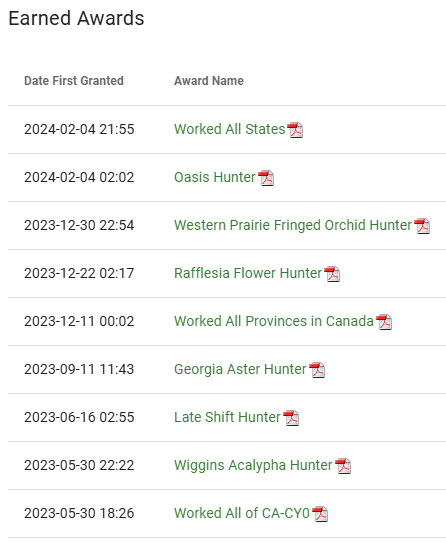 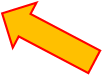 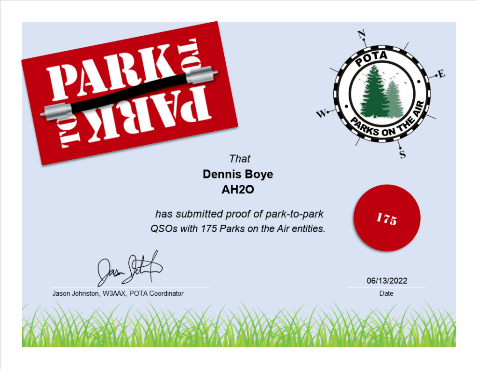 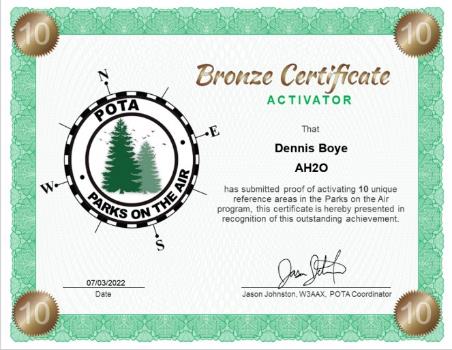 25
More than “Keep it Simple”
To interact with the POTA community online:
POTA Facebook group
Twitter
Mastodon
26
References
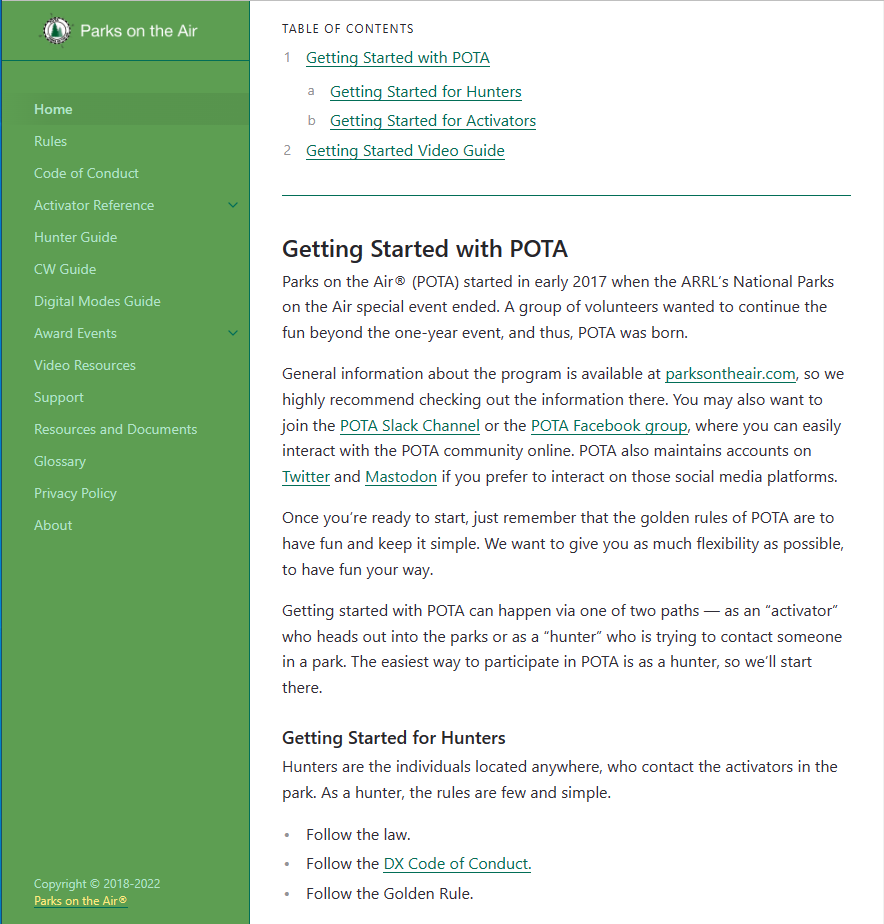 Parks on the Air Documentation (pota.app)
Parks On The Air (sparc-club.org)
ARRL POTA Book
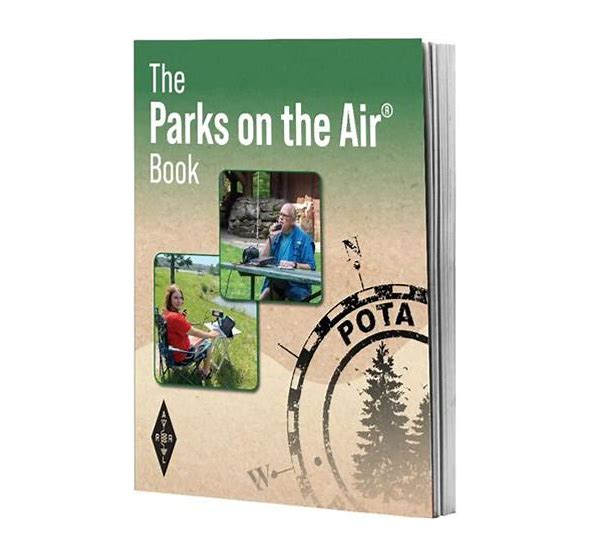 27
Now Go Out and Enjoy POTA!
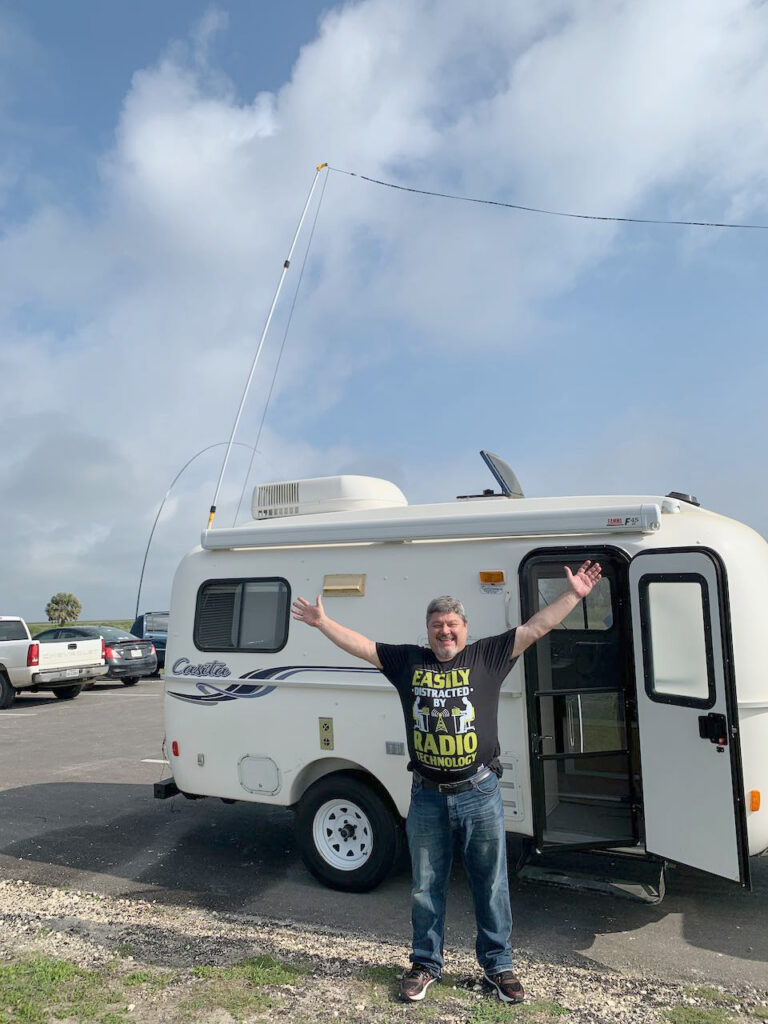 Park Bench or Vehicle
As long as you’re “within the boundaries of the park”
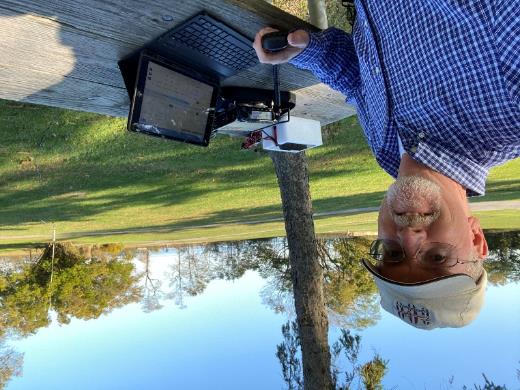 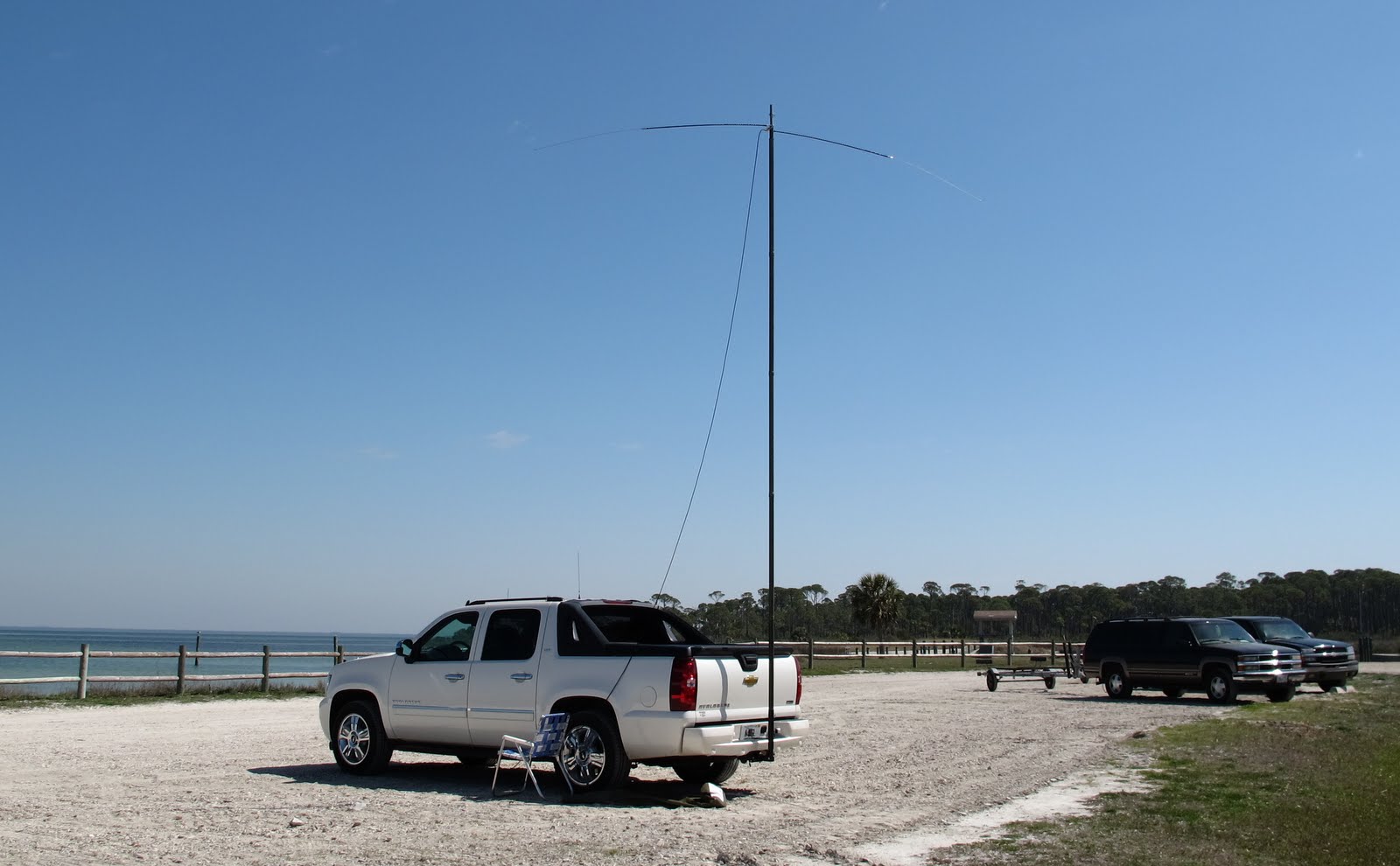 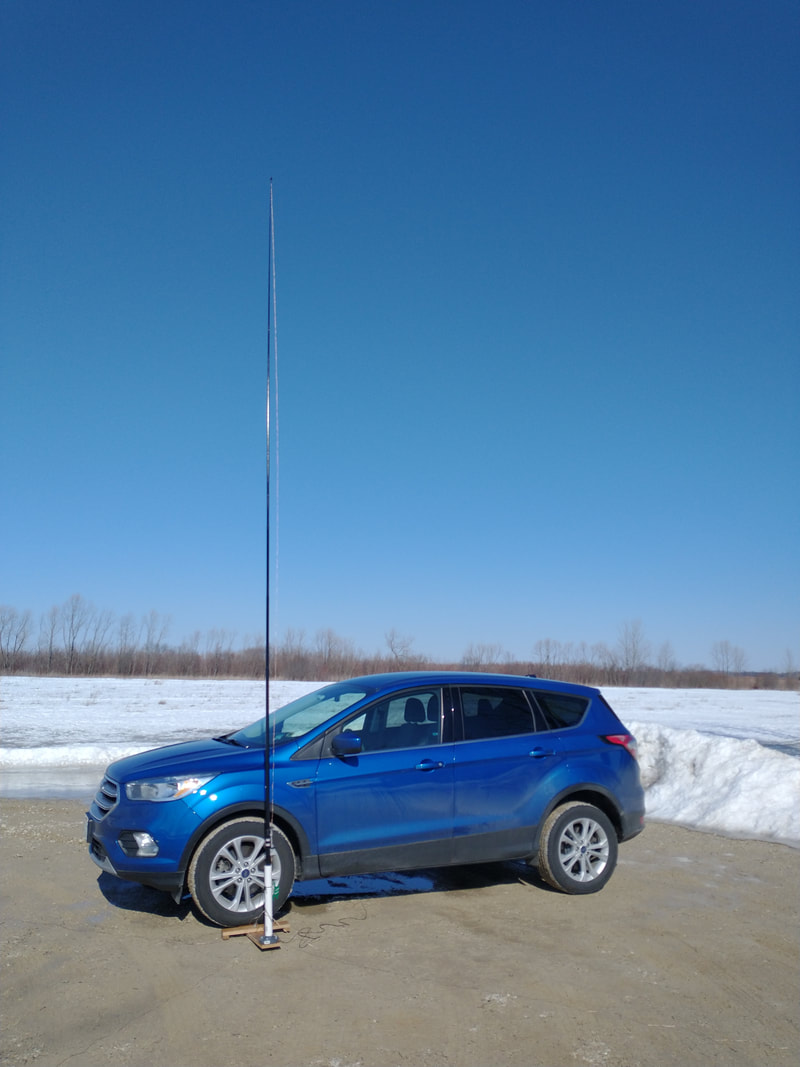 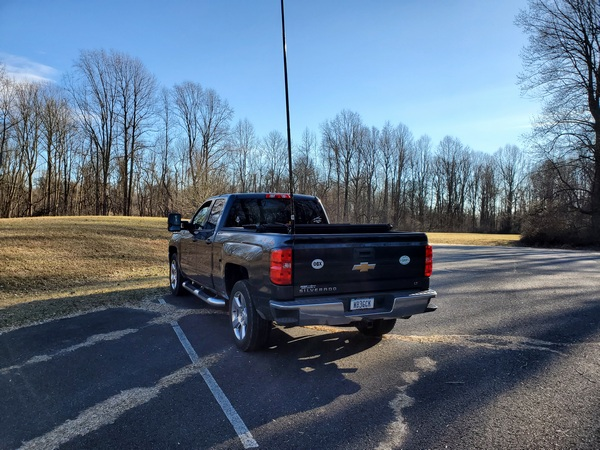 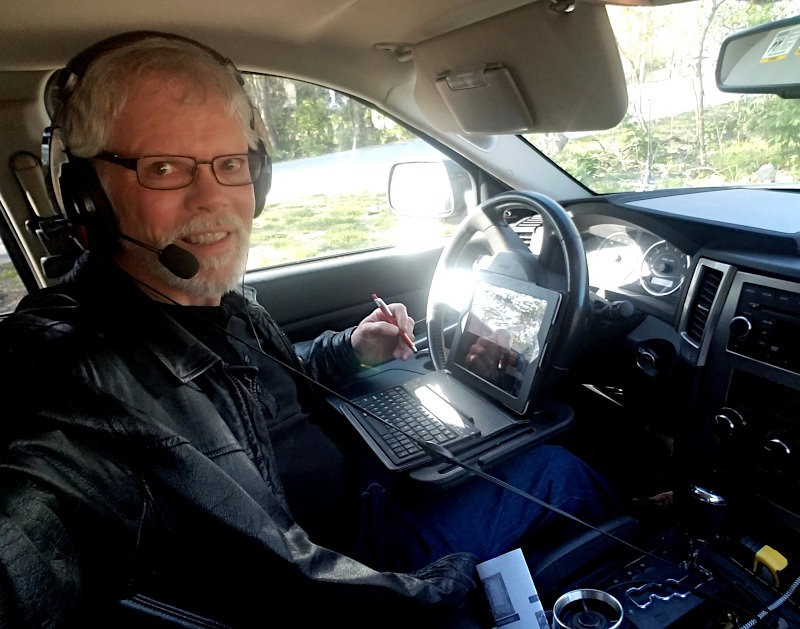 28
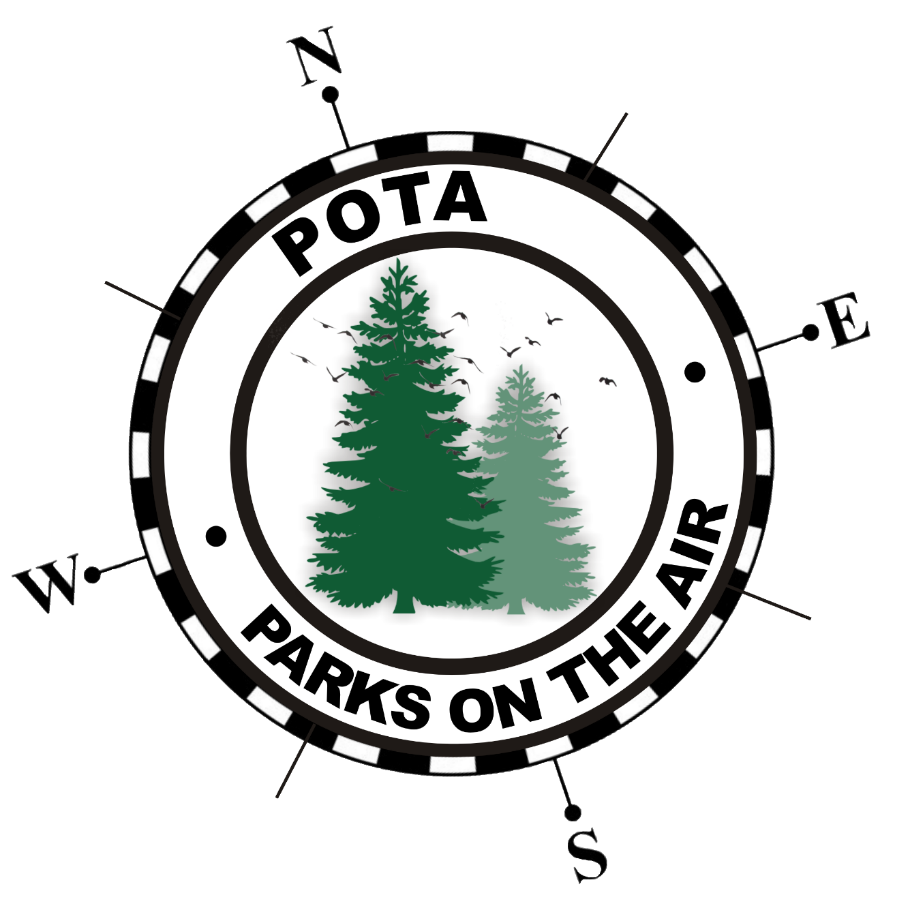 Questions?
Dennis Boyé – AH2O
AH2O@ARRL.NET
AH2O@OPTONLINE.NET
29